Puerto Rico
Angel J. Carreras Aponte
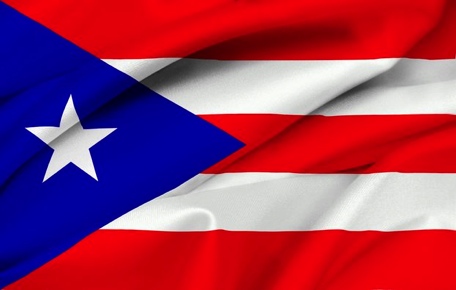 Where’s Puerto Rico?
Puerto Rico is an island that is located between the Caribbean Sea and the Atlantic Ocean.  
It is a territory of the United States. The capital is San Juan. The population is over 3.600.000 people.
The ational language is Spanish
[Speaker Notes: Insert a map of your country.]
My Hometown
Yabucoa is a municipality in Puerto Rico, located in the southeastern region, north of Maunabo; south of San Lorenzo, Las Piedras and Humacao; and east of Patillas. Yabucoa is spread over 9 wards and Yabucoa Pueblo.
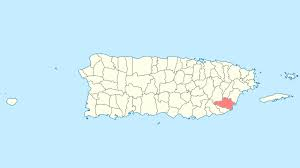 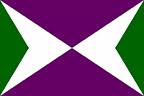 The Geography of Puerto Rico
From East to West, the island is only about 110 miles long. 
Puerto Rico is a mountainous island.
The main mountain range is called La Cordillera Central.
[Speaker Notes: Insert a picture of one of the geographic features of your country.]
What is the weather like?
Tropical/Caribbean climate.
In January, it’s usually around 73°F.
July is usually around 81°F.
[Speaker Notes: Insert a picture illustrating a season in your country.]
What is the natural environment like?
El Yunque:
A magnificent tropical rainforest.
The only rainforest of the United States.
More than 200 inches of rain each year.
Many exotic animals and plants within El Yunque.
[Speaker Notes: Insert a picture of an animal and/or plant found in your country.]
A quick history…….
The indigenous population was called “Los Taínos”.
[Speaker Notes: Add key points in the history of your country to the timeline.]
The Culture of Puerto Rico
A very diverse culture.
A mixed population ranging from:
Africans
Spaniards
Taínos
Americans
Asian
Official Languages are English & Spanish.
[Speaker Notes: Insert a picture illustrating a custom or tradition.]
The traditional candy OR snack:
Pasta de guayaba 
Popularly known as “guava paste”
[Speaker Notes: Insert a picture of the head leader of your country.]
Most Traditional Food
Los Pasteles
Tamales made with green plantains or “yautías” (a vegetable similar to the potatoe) and meat.
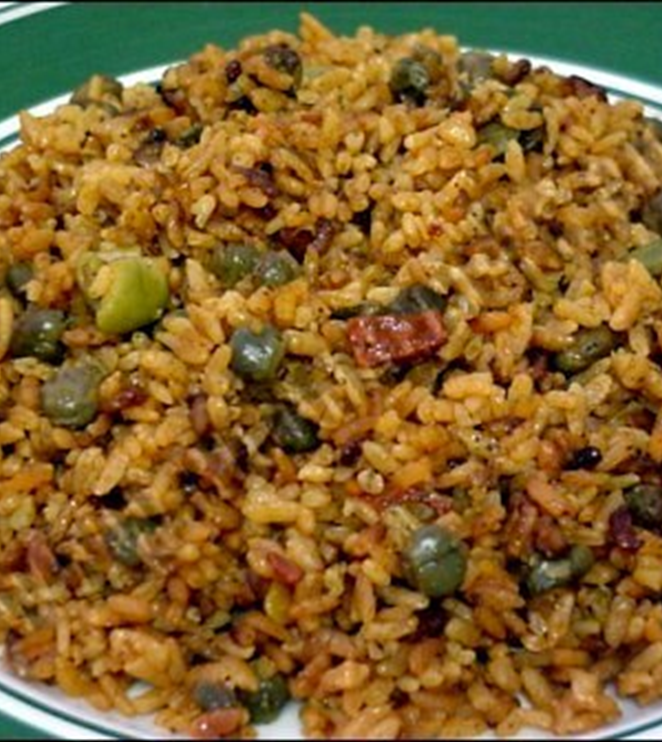 Arroz con gandules
Gandules are also known as Pigeon Peas.
Rice with pigeon peas
Coffee
Coffee is a popular drink after a snack or a meal. 
A huge export of coffee is from Puerto Rico.
The Largest Radio Telescope
El Observatorio de Arecibo 
You will find the biggest radio telescope in the world in Arecibo, Puerto Rico. 
Dish is 20 acres & a sinkhole the size of 13 football fields.
Used to study planets, comets, asteroids, galaxies, and more.
[Speaker Notes: Insert a picture that illustrates some part of your country’s economy.]
Salsa
Salsa is dance music with Afro-Cuban influences that is very popular in Puerto Rico and the rest of Latin America. 
(On the image: Mark Antony)
[Speaker Notes: Insert a picture of one of the points of interest for your country.]
Sports
El béisbol
Baseball is the most popular sport in Puerto Rico. 
(Yadiel Molina y Carlos Belran)
El Morro, San Juan
El Morro:
A Spanish Fortress built during the Spanish control of Puerto Rico.
Located in San Juan.
The place were  I want to travel some day is Medellin, Colombia
Medellín, officially the Municipality of Medellín, is the second-largest city in Colombia and the capital of the department of Antioquia. It is located in Aburrá Valley, a central region of the Andes Mountains in South America.
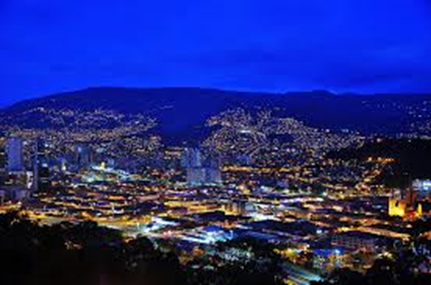 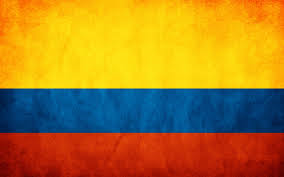